Year 4
HISTORICAL CONTEXT
THE ANCIENT GREEKS
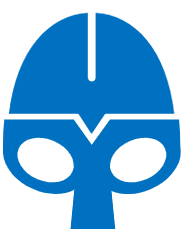 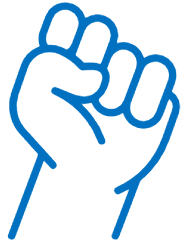 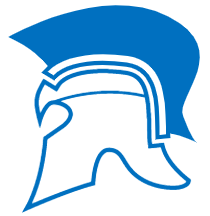 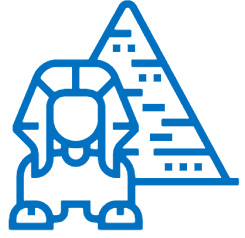 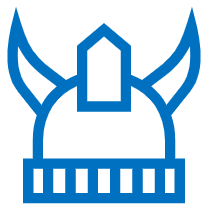 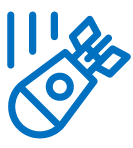 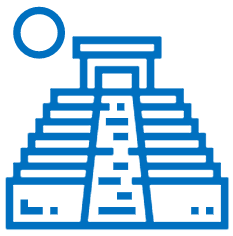 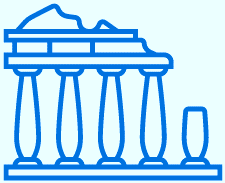 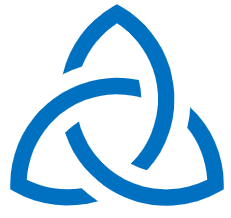 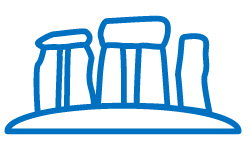 KEY VOCABULARY
KEY EVENTS
KEY PEOPLE & PLACES
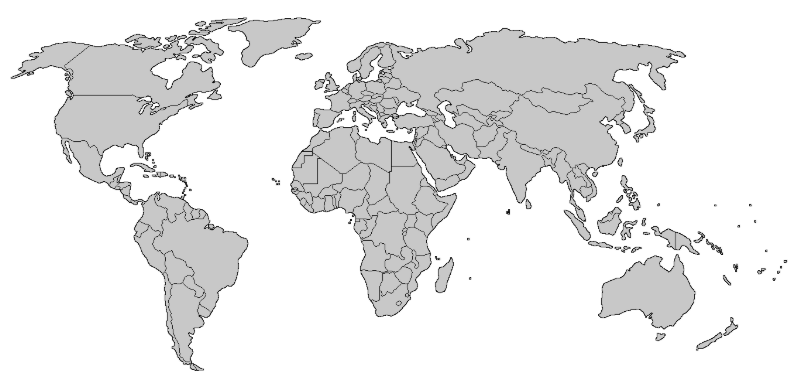 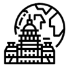 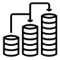 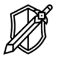 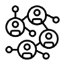 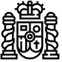 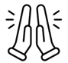